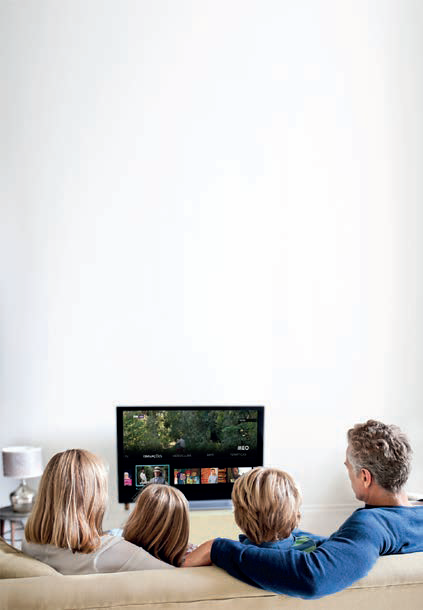 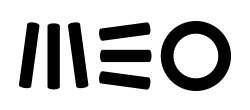 EXCLUSIVO PARCERIAS
UM MUNDO DE SERVIÇOS E FUNCIONALIDADES
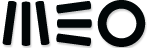 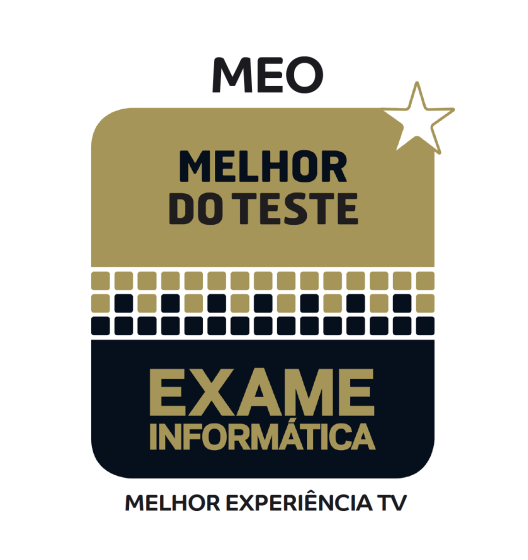 Novo Interface TV
considerado pela Exame Informática como a melhor experiência televisão
e o mais rápido do mercado, que permite personalizar e organizar a 
Visualização e gravações, através de um menu simples e rápido
Canais e gravações automáticas em
qualquer lugar, com o MEO Go
Canais mais vistos em Portugal, 
e exclusivos do MEO
Correio da Manhã TV (CMTV), Bola TV e TVI Ficção
para nunca perder as suas séries ou filmes favoritos
(tablet, PC e smartphone)
Possibilidade de criar um canal de televisão
e partilhá-lo com quem quiser, no MEO Kanal,
um serviço exclusivo e inovador a nível mundial
MEOBox que se transforma em
consola de jogos
O único com serviço de música grátis
Nos pacotes com internet – MEO Music
Com acesso a jogos grátis para toda a 
família no MEO Jogos
para ouvir na televisão, PC e smartphone, sem
publicidade e sem pagar tráfego na rede móvel MEO
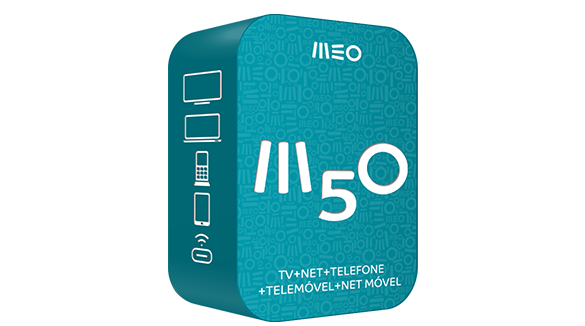 E, ainda, o melhor serviço de internet fixa, telefone, telemóvel e internet móvel
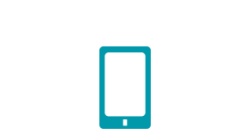 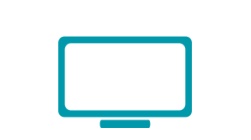 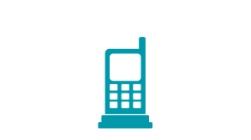 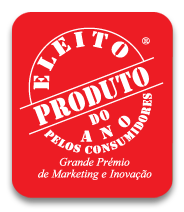 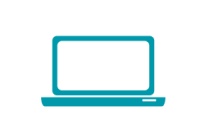 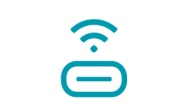 TELEVISÃO
NET FIXA
TELEMÓVEL
TELEFONE
NET MÓVEL
Fibra com TV 
em toda a casa
Chamadas
incluídas
2 cartões
com 2GB
Velocidade de
NET garantida
6GB
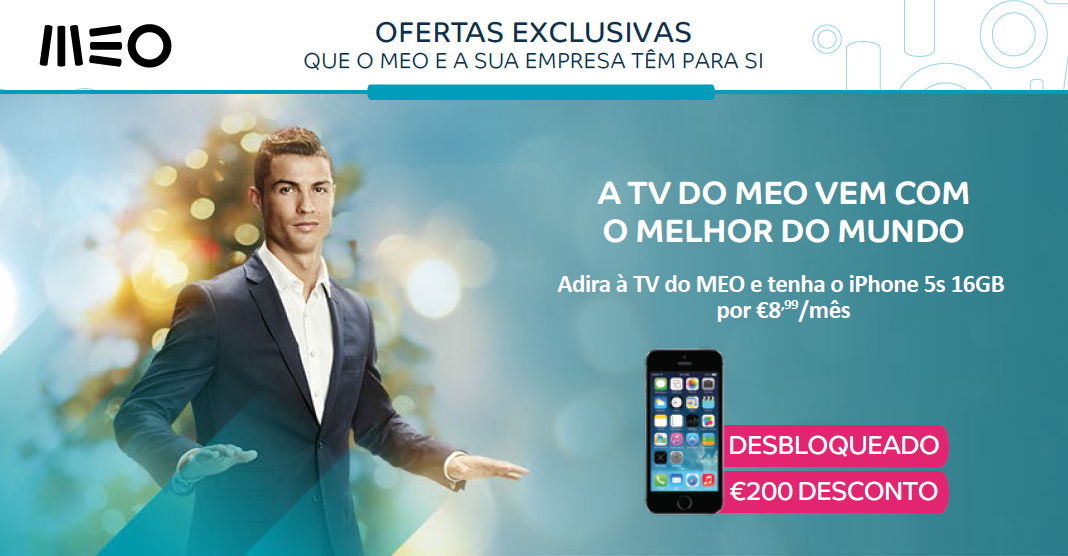 E AINDA AS OFERTAS….
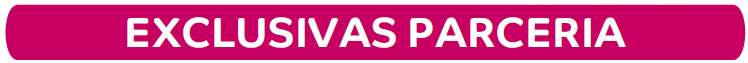 DESCONTOS ATÉ €20/MÊS
€60 EM FILMES DO MEO VIDEOCLUBE
MEOBOX DVR Full HD 24 meses
MAIS NET FIXA E MAIS CANAIS
Condições válidas até 31-12-2015.
OFERTAS EXCLUSIVAS PARCERIAS
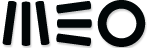 PACOTES DE TELEVISÃO COM TELEMÓVEL
FIBRA/ADSL/SATÉLITE
M5O
M4O
M4O LIGHT
€10/mês de desconto 1
€5/mês de desconto 1
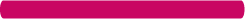 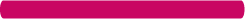 €60 em MEO Videoclube 2
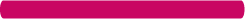 MEOBox DVR Full HD 24 meses
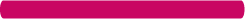 100 MB Net Fixa (Fibra)
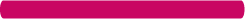 + Canais TV 3
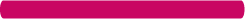 OUTROS PACOTES TELEVISÃO
FIBRA/ADSL
OUTROS PACOTES TELEVISÃO
SATÉLITE
Até €20/mês de desconto 1
Até €10/mês de desconto 4
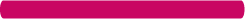 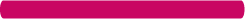 €60 em MEO Videoclube 2
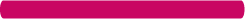 MEOBox DVR Full HD 24 meses
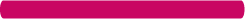 + Canais TV 3
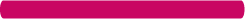 100 MB Net Fixa (Fibra)
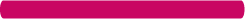 1 Desconto de parceria durante 24 meses, mediante adesão à Fatura Eletrónica e Débito Direto. 2 Oferta de € 60 em filmes do MEO VideoClube para utilizar durante 6 meses após ativação do serviço MEO. 3 Oferta de + CANAIS TV FIBRA/ADSL (no valor de € 5/mês) durante 24 meses, nos pacotes M4O LIGHT, Total 24/30, Talk, Total 24/30 Especial e Talk Especial. 4 Desconto aplicável nos pacote Top 24 e Mega 24, MEO Satélite.
Condições comerciais válidas para novos clientes Televisão, mediante adesão à fatura eletrónica e débito direto, e estão em vigor até 31 de dezembro de 2015. IVA incluído à taxa de 23%.
OFERTAS EXCLUSIVAS PARCERIAS
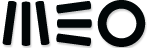 TARIFÁRIOS PÓS PAGOS
Até 50% de desconto na adesão a um tarifário Unlimited 5
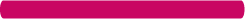 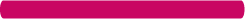 €50 de desconto na aquisição de um telemóvel 6
SUGESTÕES DE SMARTPHONES
iPhone 6
16GB
Samsung Galaxy S6
32GB
Sony Xperia M4 Aqua
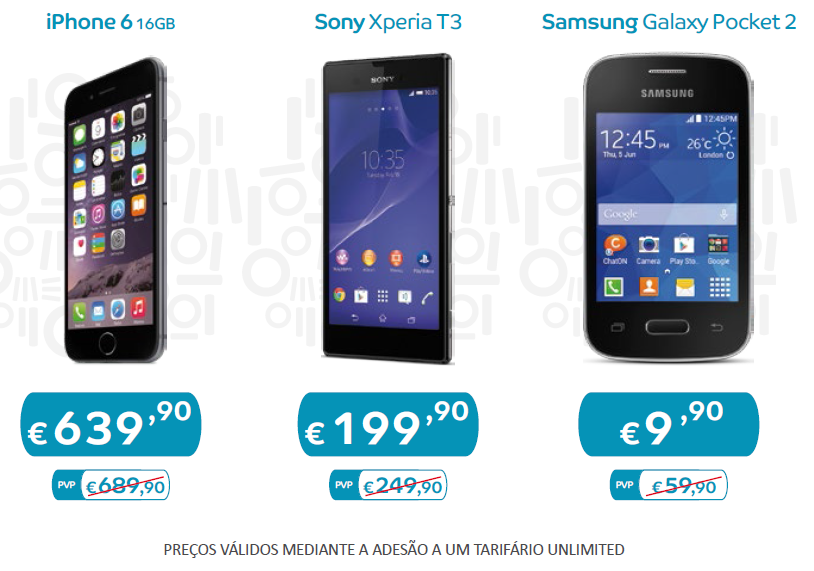 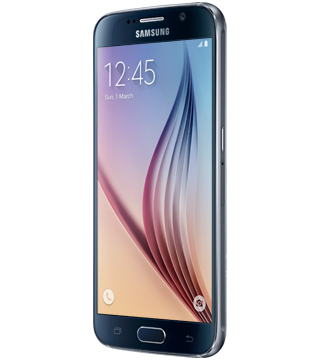 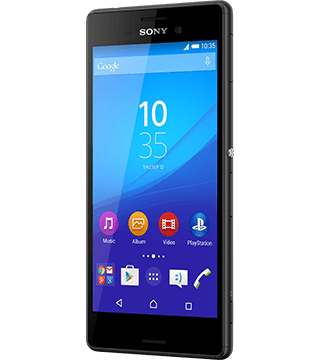 5 Desconto durante 24 meses, em novas adesões a tarifários móveis Unlimited, com fatura eletrónica e pagamento por débito direto, limitado a um máximo de 3 cartões por NIF.  6 Desconto atribuído através da oferta de um cheque-desconto de €50, que deverá ser utilizado de uma só vez na aquisição de um equipamento de valor superior a €50, até 30 de junho de 2015. Não acumulável com as condições de equipamentos em prestações e outras campanhas em vigor.
Condições comerciais em vigor para adesões até 31 de dezembro de 2015 , implicam um período de permanência de 24 meses. IVA incluído à taxa de 23%.
COMO CONSEGUIMOS CHEGAR AOS SEUS COLABORADORES
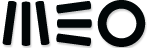 A DIVULGAÇÃO ON LINE
Para que todos os colaboradores conheçam as 
condições exclusivas, disponibilizamos e-mail MKT
que será enviado pelo Parceiro a todos os colaboradores.
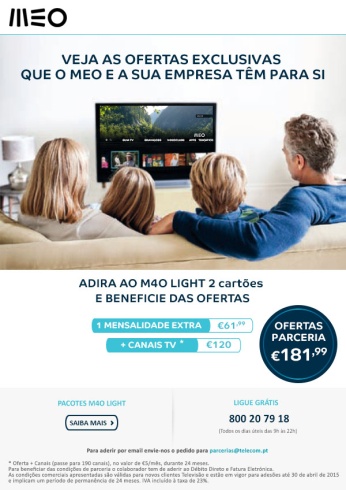 Desenvolvemos ainda:
  informação, imagens e banners para a Intranet
  notícias para e-newsletters
  outras peças a definir em conjunto
A NOSSA PRESENÇA
Estaremos presentes na sua Empresa com comerciais especializados, e devidamente identificados, o que permitirá um contacto personalizado com os colaboradores.
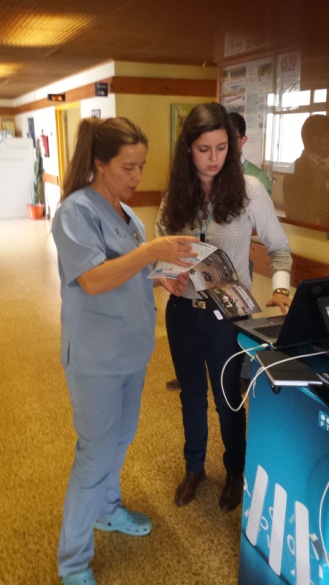 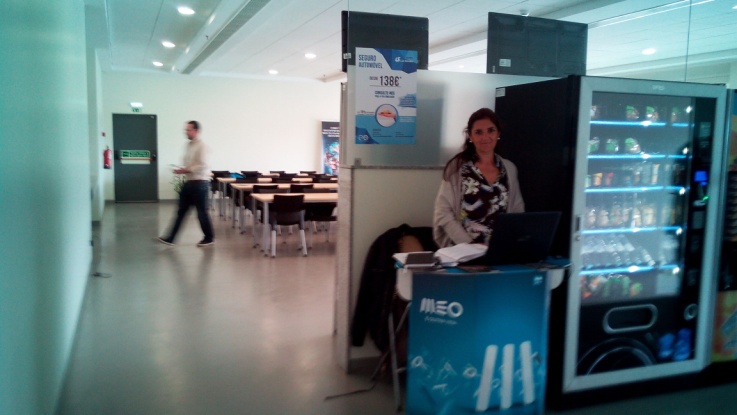 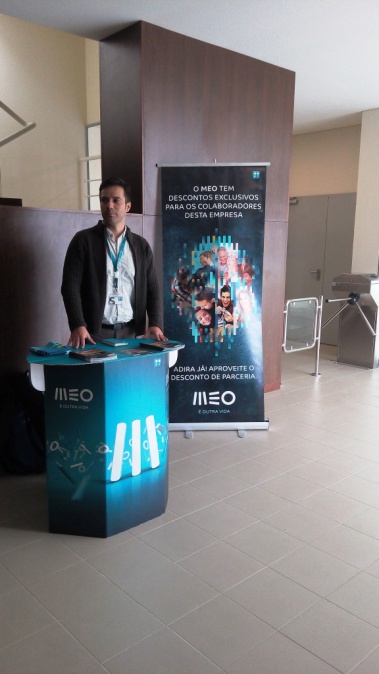 CANAIS DE ADESÃO EXCLUSIVOS
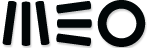 PRESENCIALMENTE
Junto do gestor comercial que estará
presente na sua Empresa.
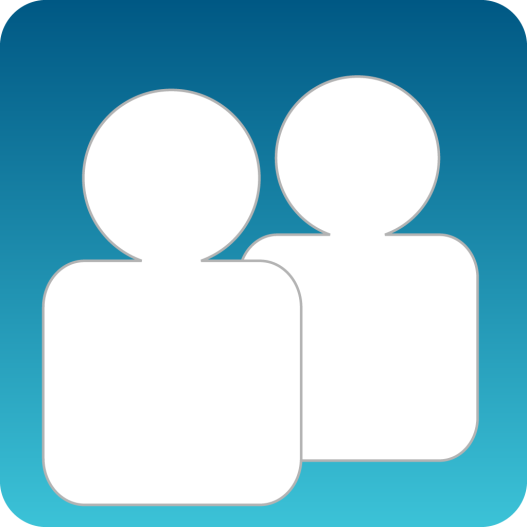 POR E-MAIL
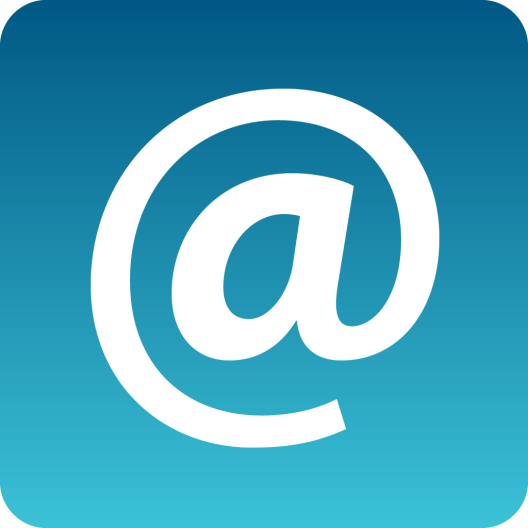 Envie o seu pedido por email para:

parcerias@telecom.pt
CONTACTE-NOS
Ligue grátis todos os dias úteis, 
das 9h às 22h.

800 207 918
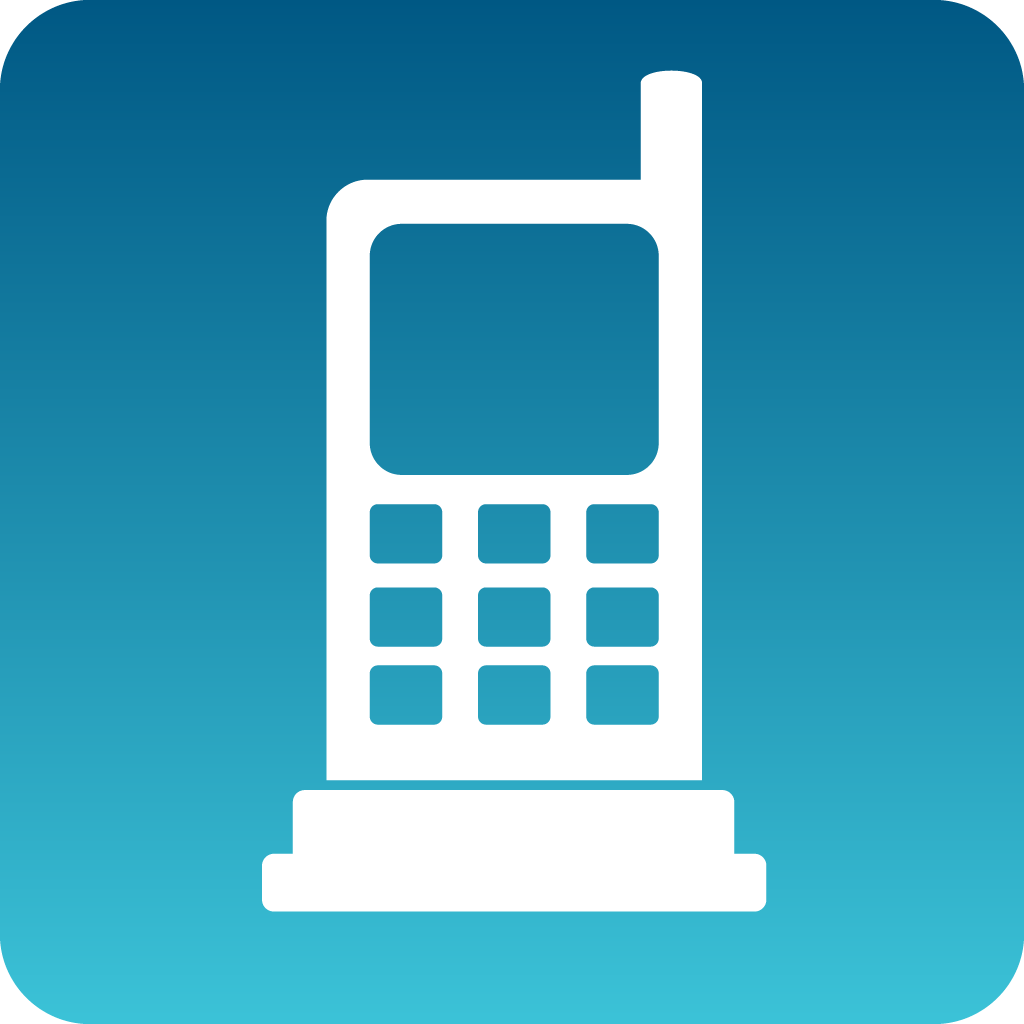 CONTACTOS
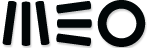 GESTÃO DE PARCERIAS
Pedro  Azevedo Lemos

Telm: 927 802 281
Telf: 21 500 50 34
E-mail: pedro-j-lemos@telecom.pt
A presente proposta é válida até 31 de Dezembro de 2015.
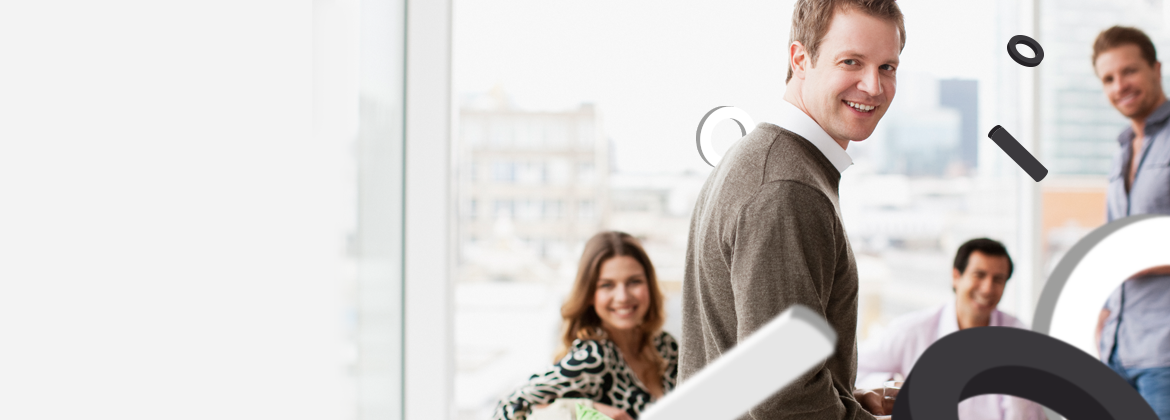 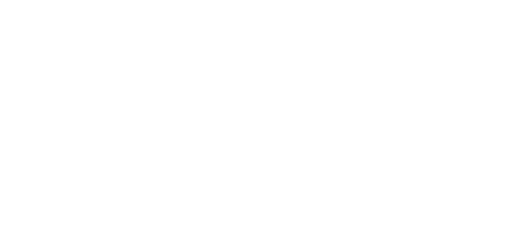 É OUTRA VIDA
AS MELHORES OFERTAS
PARA OS SEUS COLABORADORES